Über uns
Wir über uns
Dies ist die Stelle für Ihren "Höhenflug". Wenn Sie Ihre Produkte oder Dienstleistungen in wenigen Sekunden beschreiben müssten, was würden Sie sagen?
So erreichen Sie uns
Telefon: [Telefonnummer]
E-Mail: [E-Mail-Adresse]
Internet: [Internetadresse]
Geben Sie eine Bildunterschrift für das Foto ein.
Erste Schritte mit dieser Vorlage
Diese frische, professionelle Broschüre können Sie wie vorliegend verwenden oder einfach anpassen.
Sie finden in der gesamten Vorlage einige Tipps, die Ihnen bei den ersten Schritten helfen sollen.
Wenn Sie den Text von Tipps (wie diesen) durch eigenen Text ersetzen möchten, markieren Sie ihn einfach, und geben Sie den gewünschten Text ein.
Wenn Sie Fotos in der Broschüre ersetzen möchten, markieren Sie das Foto, und löschen Sie es. Klicken Sie dann im Platzhalter auf das Symbol "Bild einfügen", um ein eigenes Foto einzufügen.
Wenn Sie das Logo durch ein eigenes Logo ersetzen möchten, wählen Sie das Bild "Durch Logo ersetzen" aus. Wählen Sie dann unter "Bildtools" auf der Registerkarte "Format" die Option "Bild ändern" aus.
Northwind Traders
Untertitel der Broschüre oder Motto des Unternehmens
Firmenname
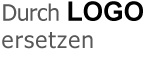 Adresse
Postleitzahl, Ort
[Speaker Notes: Zum Ändern dieser Broschüre ersetzen Sie den Beispielinhalt durch eigene Inhalte. Wenn Sie stattdessen lieber mit einer leeren Folie beginnen möchten, klicken Sie auf der Registerkarte "Start" auf " Neue Folie", um eine neue Seite einzufügen. Nun können Sie Ihren Text und die Bilder in die leeren Platzhalter einfügen. Wenn Sie weitere Platzhalter für Titel, Untertitel oder Textkörper benötigen, kopieren Sie einfach einen vorhandenen Platzhalter, und ziehen Sie ihn dann an die gewünschte Position.]
Sie denken, dass ein Dokument, das so gut aussieht wie dieses hier, schwierig zu formatieren ist?
Aber nein! Die Platzhalter in der Broschüre wurden bereits für Sie formatiert.
"Stellen Sie Ihr Licht nicht unter den Scheffel! Zeigen Sie, wie großartig Sie sind. Dies ist ein großartiger Platz für ein begeistertes Bekenntnis."
Geben Sie eine Bildunterschrift für das Foto ein.
Vergessen Sie nicht, Einzelheiten zu Ihrem Angebot aufzuführen, und erläutern Sie, in welcher Hinsicht Sie sich von der Konkurrenz abheben.
Unsere Produkte und Dienstleistungen
So erhalten Sie exakt die gewünschten Ergebnisse
Sie können eine Aufzählungsliste mit Ihren Produkten, Dienstleistungen oder den wichtigsten Vorteilen einer Zusammenarbeit mit Ihrer Firma einfügen. Oder Sie können die detaillierteren Punkte einfach in wenigen kurzen Absätzen zusammenfassen.
Schon klar, Sie könnten stundenlang von den Vorzügen Ihres Unternehmens schwärmen. (Hey, das ist nicht negativ gemeint – Sie sind großartig!) Vergessen Sie jedoch nicht, dass dies Marketing ist. Wenn Sie die Aufmerksamkeit Ihrer Leser wecken möchten, halten Sie den Inhalt kurz, aussagekräftig und lesbar.
Geben Sie eigenen Text ein, um Ihr Unternehmen und Ihre Dienstleistungen in Szene zu setzen.
Was sollte die Broschüre enthalten?
Hier einige Ideen ...
Verfügen Sie über firmeneigene Farben und Schriften?
Diese Stelle eignet sich hervorragend für Ihre Firmenphilosophie. Sie können den rechten Bereich der Seite verwenden, um zusammenzufassen, wie Sie sich von der Masse abheben, und in der Mitte eine kurze Erfolgsgeschichte unterbringen.
(Wählen Sie unbedingt Fotos aus, die zeigen, was Ihr Unternehmen am besten kann. Bilder sollten immer möglichst beeindruckend sein.)
Kein Problem! Kopieren Sie sie einfach, und ziehen Sie sie an die gewünschte Position.